Бухгалтерский учет и отчетность.

Учет кредитов и займов.
Учет финансовых вложений.
Учет капитала.
Антошина Ольга Александровна,
кандидат экономических наук
Центр подготовки налоговых консультантов  
(495) 925-03-87 nalog@cpnk.ru  http://cpnk.ru
Учет кредитов и займов
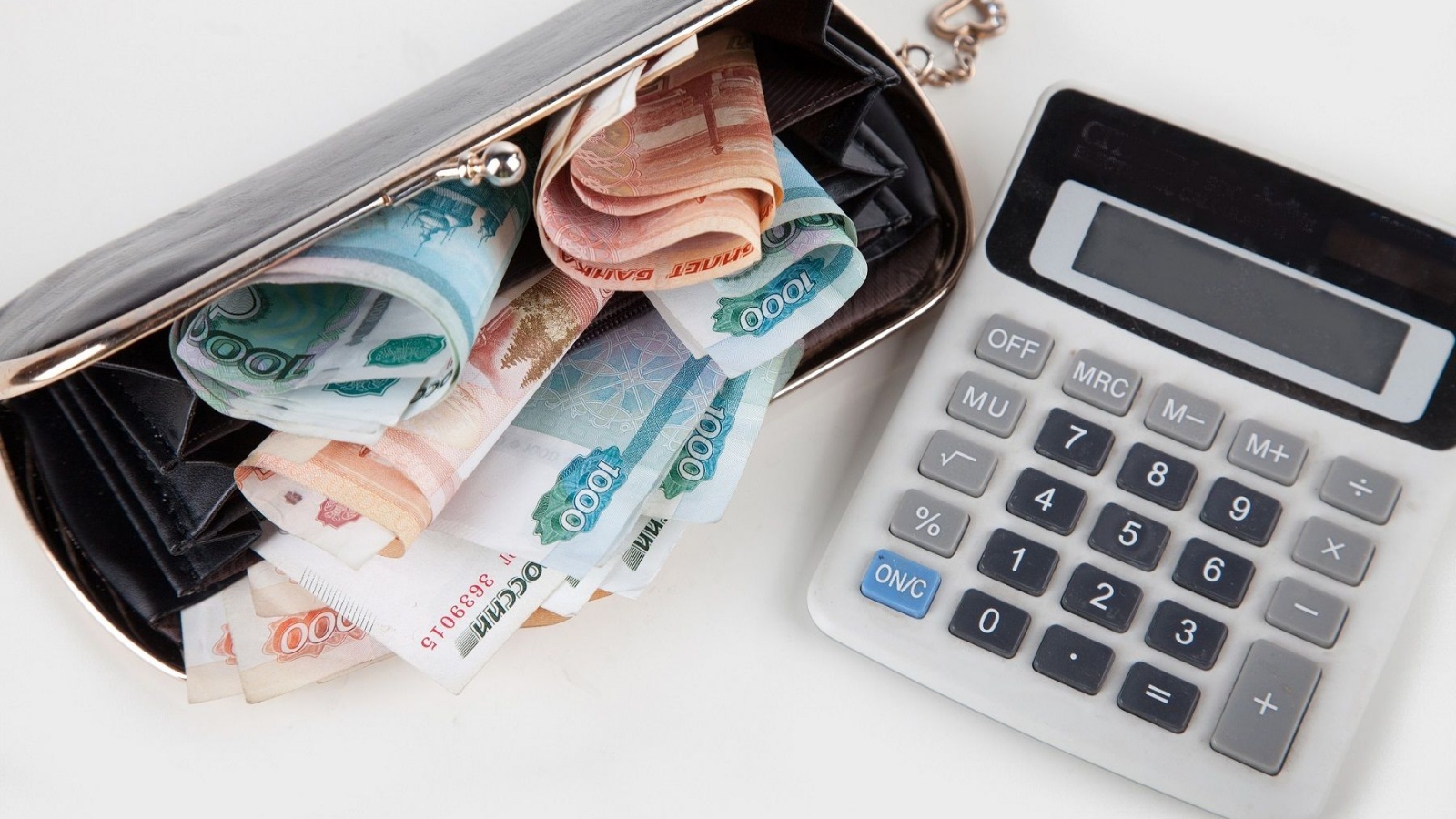 Основные нормативные документы
Гражданский кодекс Российской Федерации, гл. 42 «Заем и кредит»  
Положение по бухгалтерскому учету «Учет расходов по займам и кредитам» ПБУ 15/2008 (утв. приказом Минфина России от 06.10.2008 № 107н) 
План счетов бухгалтерского учета финансово-хозяйственной деятельности организаций и Инструкция по его применению (утв. приказом Минфина России от 31.10.2000 № 94н)
Понятие кредитов и займов,  их отличительные особенности
Согласно ст. 807 ГК РФ по договору займа одна сторона (займодавец) передает в собственность другой стороне (заемщику) деньги или другие вещи, определенные родовыми признаками, а заемщик обязуется возвратить займодавцу такую же сумму денег (сумму займа) или равное количество других полученных им вещей того же рода и качества.
В соответствии со ст. 819 ГК РФ по кредитному договору банк или иная кредитная организация (кредитор) обязуются предоставить денежные средства (кредит) заемщику в размере и на условиях, предусмотренных договором, а заемщик обязуется возвратить полученную денежную сумму и уплатить проценты на нее.
Порядок учета кредитов (займов), процентов и иных расходов по кредитам (займам)
Бухгалтерские проводки по учету займов и кредитов
Пример. Расчет процентов по договору займа
11.10.20ХХ получен заем 3 000 000 руб. на 12 месяцев по ставке 14% годовых. И сам заем, и проценты надо выплатить заимодавцу 10.11.2018.
       31.10.20ХХ начисляем проценты за 20 дней (с 12 по 31 октября) - 23 013,70 руб. (3 000 000 руб. x 14% / 365 дн. x 20 дн.). С ноября 20ХХ по сентябрь 20ХХ на последнее число каждого месяца начисляем проценты за весь месяц. Так, 30.11.20ХХ начисляем проценты за ноябрь - 34 520,55 руб. (3 000 000 руб. x 14% / 365 дн. x 30 дн.). На дату возврата займа начисляем проценты за 10 дней октября 201ХХ г. - 11 506,85 руб. (3 000 000 руб. x 14% / 365 дн. x 10 дн.).
 
        Если есть график платежей, где рассчитаны проценты к уплате на конкретную дату, распределите их между месяцами. Если же графика нет, проценты начисляйте на оставшуюся сумму долга.
Пример. Начисление процентов по кредиту
11.10.20ХХ получен кредит 3 000 000 руб. на 24 месяца по ставке 14% годовых. Кредит погашается равными долями - по 125 000 руб. 11-го числа каждого месяца. Одновременно уплачиваются проценты.
Первый раз начисляем проценты 31.10.20ХХ - за 20 дней (с 12 по 31 октября). Рассчитываем их из всей суммы займа - получаем 23 013,70 руб. (3 000 000 руб. x 14% / 365 дн. x 20 дн.).
        При расчете процентов за следующие месяцы учитываем уменьшение основного долга. Так, с 12.11.20ХХ долг уменьшается с 3 000 000 руб. до 2 875 000 руб. Поэтому проценты за первые 11 дней ноября начисляем на 3 000 000 руб., за оставшиеся 19 дней - на 2 875 000 руб. Проценты за ноябрь - 33 609,58 руб. (3 000 000 руб. x 14% / 365 дн. x 11 дн. + 2 875 000 руб. x 14% / 365 дн. x 19 дн.).
Пример. Начисление процентов по графику платежей
Кредит получен 11.10.20ХХ, график платежей предусматривает уплату процентов 11.11.20ХХ - 35 671,23 руб., 11.12.20ХХ - 33 273,58 руб.
        Проценты к уплате 11.11.20ХХ начислены за 31 день (с 12.10.20ХХ по 11.11.20ХХ), из которых 20 дней приходится на октябрь и 11 на ноябрь. Следовательно, проценты за октябрь - 23 013,70 руб. (35 671,23 руб. / 31 дн. x 20 дн.). Эту сумму начисляем в учете 31.10.20ХХ.
        Проценты к уплате 11.12.20ХХ начислены за 30 дней (с 12.11.20ХХ по 11.12.20ХХ), из которых 19 дней приходится на ноябрь и 11 на декабрь. Следовательно, проценты за ноябрь - 34 152,72 руб. (35 671,23 руб. / 30 дн. x 11 дн. + 33 273,58 руб. / 30 дн. x 19 дн.). Эту сумму начисляем в учете 30.11.20ХХ.
Бухгалтерские проводки по учету расходов по займам и кредитам
Бухгалтерские проводки по учету расходов по займам и кредитам 
(продолжение)
Учет операций по выпуску и размещению облигаций и финансовых векселей
Выдача компанией векселя (размещение облигации) рассматривается в учете как привлечение заемных средств и отражается записью: 
Дт 51		Кт 66, 67
  Проценты (дисконт) при этом отражаются обособленно от вексельной суммы (стоимости облигации) как кредиторская задолженность.
      Начисленные проценты отражаются организацией-векселедателем (организацией-эмитентом) в составе прочих расходов в тех отчетных периодах, к которым относятся данные начисления:
        Дт 91-2	         Кт 66-%, 67-%
Альтернативой данному порядку является предварительный учет причитающихся процентов как расходов будущих периодов с целью их равномерного (ежемесячного) включения в течение предусмотренного векселем (договором) срока выплаты денежных средств (п. 15 ПБУ 15/08):

Дт 97 	 Кт 66-%, 67-% - на дату получения займа;
Дт 91-2 	 Кт 97 - равномерно (ежемесячно) в течение срока, на который выдан вексель. 
	Погашение векселя (облигации) отражается записью:
			     Дт 66, 67	       Кт 51
Учет финансовых вложений
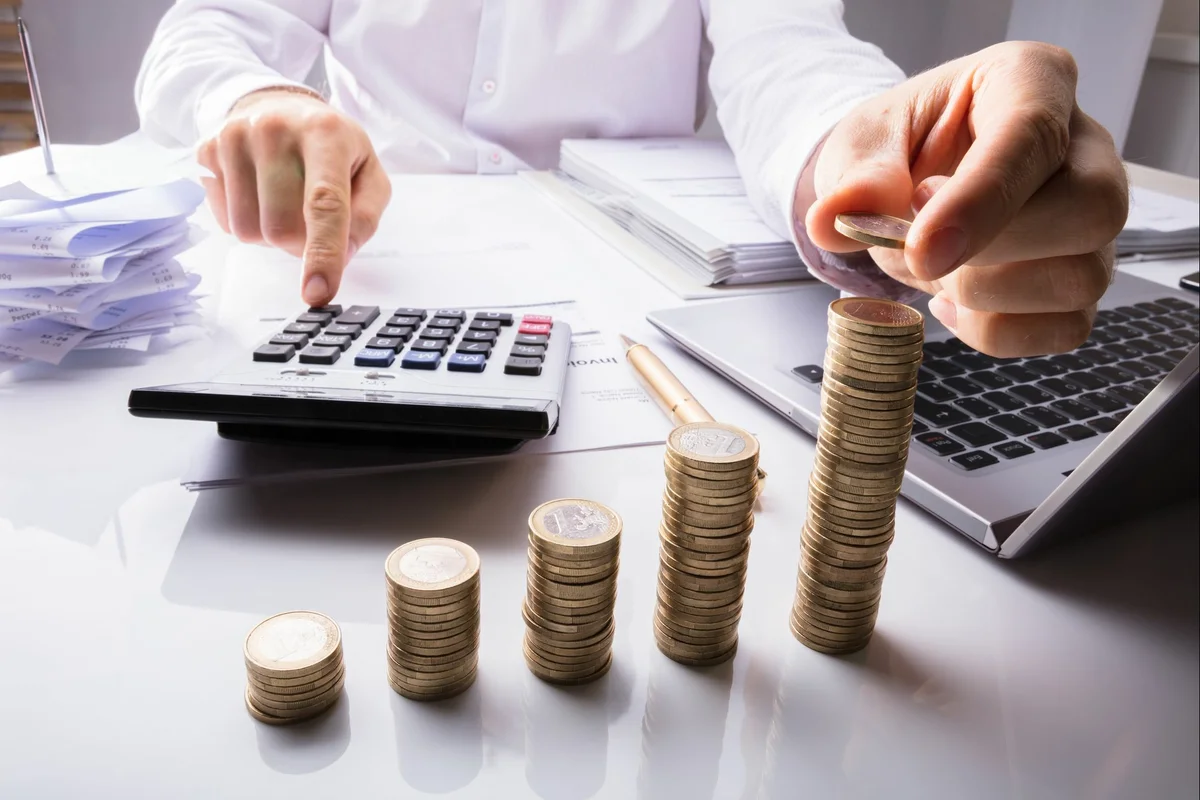 Основные нормативные документы
Гражданский кодекс Российской Федерации
         Положение по бухгалтерскому учету «Учет финансовых вложений» ПБУ 19/02 (утв. приказом Минфина России от 10.12.2002 № 126н)
         Положение по бухгалтерскому учету «Информация об участии в совместной деятельности» ПБУ 20/03 (утв. приказом Минфина России от 24.11.2003 № 105н)
         План счетов бухгалтерского учета финансово-хозяйственной деятельности организаций и Инструкция по его применению (утв. приказом Минфина России от 31.10.2000 № 94н)
Понятие и виды финансовых вложений
Виды финансовых вложений:
К финансовым вложениям НЕ относятся:
- собственные акции, выкупленные акционерным обществом у акционеров; 
- векселя, выданные организацией-векселедателем продавцу при расчетах за проданные товары, продукцию, выполненные работы, оказанные услуги (товарные векселя);
- вложения организации в недвижимое и иное имущество; 
- драгоценные металлы, ювелирные изделия, произведения искусства и т. д.
Единица бухгалтерского учета финансовых вложений выбирается организацией самостоятельно. Аналитический учет финансовых вложений ведется таким образом, чтобы обеспечить информацию по единицам бухгалтерского учета финансовых вложений и организациям, в которые осуществлены эти вложения. Учет финансовых вложений ведется на счете 58 «Финансовые вложения», к которому открываются различные субсчета: 

58-1 «Паи и акции»;
58-2 «Долговые ценные бумаги»;
58-3 «Предоставленные займы»;
58-4 «Вклады по договору простого товарищества» и др.
Оценка финансовых вложений
Первоначальная оценка
Финансовые вложения принимаются к бухгалтерскому учету по первоначальной стоимости.
          При приобретении за плату первоначальной стоимостью финансовых вложений признается сумма фактических затрат организации на их приобретение:
         Дт 58	Кт 60	- суммы, уплачиваемые в соответствии с договором продавцу;
         Дт 58	Кт 60, 76 - суммы, уплачиваемые организациям и иным лицам за информационные и консультационные услуги, связанные с приобретением финансовых вложений;
         Дт 58	Кт 60, 76 - вознаграждения, уплачиваемые посреднику.
          Если организации оказаны информационные и консультационные услуги, но организация не принимает решения о таком приобретении, стоимость услуг относится на финансовые результаты:
Дт 91-2	Кт 60, 76
В случае несущественности затрат на приобретение ценных бумаг по сравнению с суммой, уплачиваемой в соответствии с договором продавцу этих бумаг, такие затраты организация вправе признавать прочими расходами в том периоде, в котором были приняты к бухгалтерскому учету ценные бумаги (п. 11 ПБУ 19/02):
   Дт 58	Кт 60	-  суммы, уплачиваемые в соответствии с договором продавцу;
   Дт 91-2	Кт 60, 76 – прочие, являющиеся несущественными, расходы (информационные и консультационные услуги, вознаграждения посредника и т. д.).
Первоначальной стоимостью финансовых вложений, внесенных в счет вклада в уставный капитал организации, признается их денежная оценка, согласованная учредителями (участниками) организации:
       Дт 58	Кт 76 – отражена задолженность по вкладу в уставный капитал.
Первоначальной стоимостью финансовых вложений, полученных организацией безвозмездно, таких как ценные бумаги, признается их текущая рыночная стоимость на дату принятия к учету или сумма денежных средств, которая может быть получена в результате продажи этих ценных бумаг, если по ним не рассчитывается рыночная цена. 
      Дт 58	Кт 98-2 – получены безвозмездно ценные бумаги.
Переоценка и обесценение финансовых вложений
Разница между оценкой финансовых вложений по текущей рыночной стоимости и предыдущей оценкой относится на финансовые результаты у коммерческой организации или увеличение доходов или расходов у некоммерческой организации:
 
Дт 58	Кт 91-1	- увеличение стоимости финансовых вложений;
Дт 91-2	Кт 58	- уменьшение стоимости финансовых вложений.
Учет вкладов в уставные капиталы других организаций
Юридические лица могут становиться учредителями (участниками) хозяйственных товариществ и обществ (п.5 ст. 66 ГК РФ).
Вклады учредителей (участников) могут быть осуществлены как в денежной, так и неденежной форме. В частности, согласно п. 1 ст. 15 Федерального закона от 08.02.1998 № 14-ФЗ «Об обществах с ограниченной ответственностью» оплата долей в уставном капитале общества может осуществляться деньгами, ценными бумагами, другими вещами или имущественными правами либо иными имеющими денежную оценку правами.
В бухгалтерском учете вклады в уставные капиталы организаций отражаются на счете 58 «Финансовые вложения», субсчет 1 «Паи и акции».  В соответствии с Инструкцией по применению Плана счетов финансовые вложения, осуществленные организацией, отражаются по дебету счета 58 «Финансовые вложения» и кредиту счетов, на которых учитываются ценности, подлежащие передаче в счет этих вложений.
       Если вклад в уставный капитал организации вносится денежным средствами, то бухгалтерском учете делается запись:
			            Дт 58-1   Кт 76
			            Дт 76      Кт 51,52.
Учет вкладов по договору договора простого товарищества
Основным нормативным документом, регулирующим учет операций по договору простого товарищества, является Положение по бухгалтерскому учету ПБУ 20/03 «Информация об участии в совместной деятельности». 
       Согласно ст. 1041 Гражданского кодекса РФ по договору о совместной деятельности (договору простого товарищества) двое или несколько лиц (товарищей) обязуются объединить свои вклады и совместно действовать без образования юридического лица для извлечения прибыли.
        В соответствии со ст. 1043 ГК РФ ведение бухгалтерского учета общего имущества может быть поручено одному из участвующих в договоре простого товарищества юридических лиц.
При отражении в бухгалтерском учете и бухгалтерской отчетности операций, связанных с участием в совместной деятельности (договоре простого товарищества), организация-товарищ руководствуется п. 13 - 16 ПБУ 20/03, а товарищ, ведущий общие дела в соответствии с договором простого товарищества, руководствуется п. 17 - 21 ПБУ 20/03.
  Каждый из участников отражает внесенное им имущество на счете учета финансовых вложений (счет 58-4) по стоимости, по которой они отражены в бухгалтерском балансе на дату вступления договора в силу (п. 13 ПБУ 20/03). 	Это означает, что если в договоре совместной деятельности указана величина вклада, не совпадающая со стоимостью передаваемого имущества, счет финансовых вложений должен отразить не размер доли в договоре товарищей, а стоимость переданного имущества. В бухгалтерском учете при этом делается запись:
		Дт 58-4 	 Кредит 01 (04, 10, 41 и др.)
Учет финансовых вложений в ценные бумаги
Учет акций осуществляют на счете 58 «Финансовые вложения», субсчет 1 «Паи и акции»: 
Дт 58	Кт 75 – получение ценных бумаг в качестве вклада в уставный капитал;
Дт 58	Кт 60 – приобретение ценных бумаг за плату;
Дт 58	Кт 62 – получение ценных бумаг в погашение дебиторской задолженности.
Продажа акций в учете отражается следующими записями (для организаций, не являющихся профессиональными участниками рынка ценных бумаг): 
Дт 76	Кт 91-1 – отражена реализация ценных бумаг;
Дт 91-2	Кт 58 – отражено выбытие акций (реализация ценных бумаг не облагается НДС – подп. 12 п. 2 ст. 149 НК РФ);
Дт 51	Кт 76 – поступила оплата за акции.
Дополнительные расходы по продаже акций также списываются в дебет счета 91:
			           Дт 91-2       Кт 76
  Учет долговых ценных бумаг осуществляют на счете 58-2 «Долговые ценные бумаги».
Приобретенные долговые ценные бумаги приходуют на счете 58 по фактическим затратам на их приобретение. 
			            Дт 58	         Кт 60, 76
По долговым ценным бумагам, по которым не определяется текущая рыночная стоимость (например, облигации и векселя), разрешается разницу между первоначальной и номинальной стоимостью в течение срока их обращения равномерно, по мере причитающегося по ним в соответствии с условиями выпуска дохода, относить на финансовые результаты коммерческой организации (в составе прочих доходов или расходов) или уменьшение или увеличение расходов некоммерческой организации.
      То есть по мере того, как по облигации (векселю) начисляются проценты, в учете делается запись:
			            Дт 76	       Кт 91-1
Разница между номинальной стоимость и стоимостью приобретения отражается записями:
Дт 58	Кт 91-1 (если номинал больше покупной стоимости)         или
Дт 91-2	Кт 58 (если покупная стоимость больше номинала).
 
При погашении облигации (векселя) в учете делается запись:
Дт 51	Кт 58 (по номинальной стоимости).
Учет займов, предоставленных другим организациям
Предоставленные другим организациям денежные и иные займы учитывают по дебету счета 58 «Финансовые вложения», субсчет 3 «Предоставленные займы»: 
			Дт 58	Кт 51
			Дт 58	Кт 10, 41
 
         При предоставлении займа в неденежной форме организация должна исчислить НДС:
			Дт 91-2	Кт 68-НДС
 
         Договор займа может быть возмездным (с уплатой процентов) и безвозмездным. 
Начисление процентов к получению отражается записью:
			Дт 76	Кт 91-1
		
         При возврате займа в учете делается запись:
			Дт 51	   Кт 58 или
			Дт 10, 41   Кт 58
Учет капитала
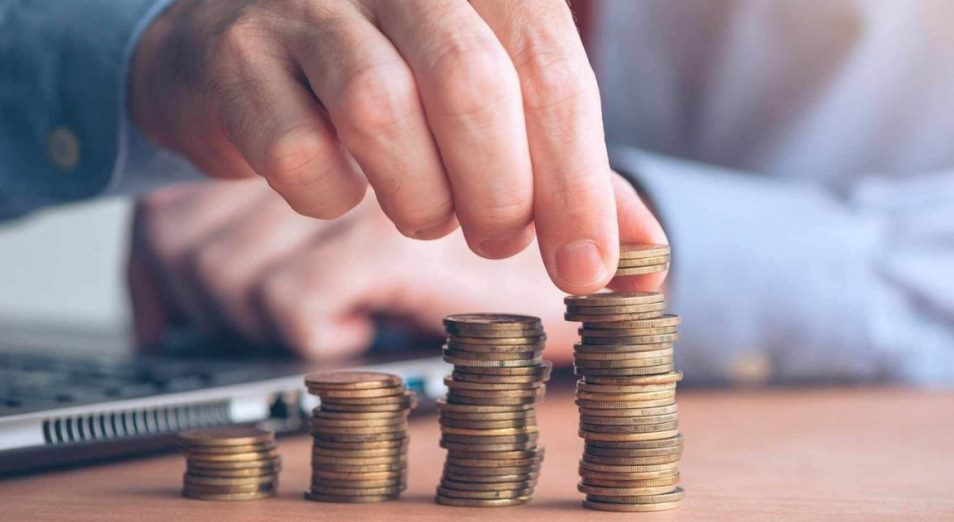 Основные нормативные документы
Гражданский кодекс Российской Федерации
Федеральный закон от 26.12.1995 № 208-ФЗ «Об акционерных обществах»
Федеральный закон от 08.02.1998 № 14-ФЗ «Об обществах с ограниченной ответственностью»
Положение по бухгалтерскому учету «Учет государственной помощи» ПБУ 13/2000 (утв. приказом Минфина России от 16.10.2000 № 92н)
План счетов бухгалтерского учета финансово-хозяйственной деятельности организаций и Инструкция по его применению (утв. приказом Минфина России от 31.10.2000 № 94н)
Приказ Минфина России от 28.08.2014 № 84н «Об утверждении Порядка определения стоимости чистых активов»
Структура капитала определена в п. 66 Положения по ведению бухгалтерского учета и бухгалтерской отчетности в Российской Федерации, в соответствии с которым в составе собственного капитала организации учитываются:
Учет уставного (складочного) капитала
Коммерческая организация может быть создана в различных организационно-правовых формах, из которых самыми распространенными являются общество с ограниченной ответственностью (ООО), публичное акционерное общество (ПАО) и непубличное акционерное общество (АО). Деятельность этих обществ регулируется следующими нормативными документами:
При внесении вкладов учредителями делаются следующие проводки:
Дт 50	Кт 75-1 -  внесены в качестве вклада денежные средства в кассу;
Дт 51	Кт 75-1 – внесены в качестве вклада денежные средства на расчетный счет;
Дт 52	Кт 75-1 – внесены в качестве вклада денежные средства на валютный счет;
Дт 08	Кт 75-1 – внесены в качестве вклада внеоборотные активы (ОС, НМА);
Дт 07	Кт 75-1 – внесено в качестве вклада оборудование к установке;
Дт 08	Кт 75-1 – внесен в качестве вклада объект незавершенного строительства;
Дт 58	Кт 75-1 – внесены в качестве вклада ценные бумаги;
Дт 41	Кт 75-1 – внесены в качестве вклада товары;
Дт 10	Кт 75-1 – внесены в качестве вклада материалы.
Оценка валюты и валютных ценностей, вносимых в счет вкладов в уставный капитал, может отличаться от оценки их в учредительных документах.  В соответствии с п. 14 ПБУ 3/2006 «Учет активов и обязательств, стоимость которых выражена в иностранной валюте» курсовая разница, связанная с расчетами с учредителями по вкладам, в том числе в уставный (складочный) капитал организации, подлежит зачислению в добавочный капитал этой организации: 
 
     Дт 75	Кт 83 – отражена положительная курсовая разница;    
     Дт 83      Кт 75 – отражена отрицательная курсовая разница.
В процессе хозяйственной деятельности иногда возникает необходимость изменить величину уставного капитала - увеличить или уменьшить.  Это может быть вызвано как субъективными причинами, так и требованиями законодательства.
 При увеличении уставного капитала кредитуют счет 80 «Уставный капитал»: 
Дт 83	Кт 80 – увеличен уставный капитал на сумму добавочного капитала;
Дт 84	Кт 80 – увеличен уставный капитал на сумму нераспределенной прибыли;
Дт 75	Кт 80 – увеличен уставный капитал на сумму выпуска дополнительных акций (на сумму дополнительных вкладов).
При уменьшении уставного капитала дебетуют счет 80 «Уставный капитал»:
Дт 80	Кт 75 – уменьшен уставный капитал на сумму вкладов, возвращенных учредителям;
Дт 80	Кт 81 – уменьшен уставный капитал на номинальную стоимость аннулированных акций;
Дт 80     Кт 84 – уменьшен уставный капитал при доведении его до величины чистых активов.
Учет собственных акций (долей), выкупленных обществом
Акционерные общества могут выкупать акции у акционеров с целью их последующей перепродажи, аннулирования или распределения среди своих работников. Выкупленные акции учитывают на счете 81 «Собственные акции (доли)». 
 
       Стоимость выкупленных акций отражают в бухгалтерском учете записью: 
Дт 81	Кт 51 – отражены фактические затраты на выкуп акций.
 
       Выкупленные акции не дают права голоса на акционерных собраниях, по ним не начисляются и не выплачиваются дивиденды. По истечении года они должны быть реализованы или аннулированы. 
 Дт 80	Кт 81	– отражена номинальная стоимость аннулированных акций
Аннулирование акций после выполнения всех необходимых процедур отражается записью:
Дт 80	Кт 81	– отражена номинальная стоимость аннулированных акций. 
	
	Поскольку номинальная стоимость акций может отличаться от стоимости выкупа, то возникающая при этом на счете 81 «Собственные акции (доли)» разница между фактическими затратами на выкуп акций (долей) и номинальной стоимостью их в соответствии с Планом счетов бухгалтерского учета финансово-хозяйственной деятельности организаций и Инструкции по его применению относится на счет 91 «Прочие доходы и расходы»:
 
Дт 91-2	Кт 81	 – если номинальная стоимость ниже стоимости выкупа;   
Дт 81	Кт 91-1	 – если номинальная стоимость выше стоимости выкупа.
Учет добавочного капитала
Добавочный капитал – составная часть собственного капитала организации, учитывается на счете 83 «Добавочный капитал».
Добавочный капитал формируется за счет:
1) дооценки основных средств и нематериальных активов, проводимой в установленном порядке (п.15 ПБУ 6/01, п.21 ПБУ 14/2007).
При переоценке имущества его стоимость может увеличиваться или уменьшаться. 
Увеличение стоимости актива отражается записью:
			Дт 01,04	  Кт 83.
При выбытии актива сумма его дооценки переносится с добавочного капитала на счет учета нераспределенной прибыли (непокрытого убытка) организации;
2) эмиссионного дохода (п. 68 Положения по ведению бухгалтерского учета и бухгалтерской отчетности в Российской Федерации).
Эмиссионный доход - сумма, полученная сверх номинальной стоимости размещенных акций.
При выпуске акций в бухгалтерском учете делается запись:
			Дт 75	Кт 80.
Поступление денежных средств в оплату размещенных акций:
			Дт 51	Кт 75.
Если сумма, по которой акции были размещены, превышает их номинальную стоимость, то возникает эмиссионный доход:
			Дт 75	Кт 83.
Таким образом, возникновение эмиссионного дохода возможно для акционерного общества. Однако в обществе с ограниченной ответственностью вклад участника в уставный капитал (как правило, в неденежной форме) может превышать номинальную стоимость доли. В этом случае сумма превышения также относится на добавочный капитал;
3) курсовых разниц, образовавшихся при формировании уставного капитала в иностранной валюте (п.14 ПБУ 3/2006):
			Дт 75	Кт 83
4) разниц, возникающих в результате пересчета выраженной в иностранной валюте стоимости активов и обязательств организации, используемых для ведения деятельности за пределами РФ, в рубли (п.19 ПБУ 3/2006):
			Дт 60,76,66…  Кт 83
5) вкладов в имущество общества в соответствии с Федеральным законом от 08.02.1998 № 14-ФЗ «Об обществах с ограниченной ответственностью»:
			Дт 08,10,41, 58     Кт 83
6) суммы восстановленного НДС по материальным ценностям, полученным в качестве вклада в уставный капитал, у принимающей стороны:
 		               Дт 19       Кт 83
Средства добавочного капитала могут быть направлены на:
- увеличение уставного капитала:  
			Дт 83	Кт 80
- распределение сумм между учредителями:
			Дт 83	Кт 75, 70
- уменьшение стоимости имущества в пределах предшествующей дооценки:
			Дт 83	Кт 01,04
Кроме того:
-  при выбытии актива сумма его дооценки переносится с добавочного капитала на счет учета нераспределенной прибыли (непокрытого убытка) организации (п. 15 ПБУ 6/01):
			Дт 83       Кт 84;
-  в соответствии с п. 19 ПБУ 3/2006 при прекращении организации деятельности за пределами РФ часть добавочного капитала организации, образованная от курсовых разниц, относящихся к прекращаемой деятельности, присоединяется к финансовому результату в составе прочих доходов или расходов:
			Дт 83       Кт 91-1 или
			Дт 91-2    Дт 83.
Учет резервного капитала (фонда)
Резервный капитал – часть собственных средств организации, образуемая за счет ежегодных отчислений из прибыли.

Отчисления в резервный фонд в бухгалтерском учете отражаются записью:
			Дт 84	Кт 82.
Использование резервного фонда:
-  на покрытие убытка за отчетный год: 
			Дт 82	Кт 84;
Использование резервного фонда:
-  на покрытие убытка за отчетный год:      Дт 82	Кт 84;
 - на погашение облигаций – отражение такой операции является проблемным методологическим вопросом, т.к. в Инструкции по применению Плана счетов определено, что использование средств резервного капитала учитывается Дт 82 Кт 66,67 в части сумм, направленных на погашение облигаций акционерного общества. Однако это приводит к увеличению кредиторской задолженности. Поэтому ряд специалистов считает, что при отражении операций по погашению облигаций в учете следует составить следующие бухгалтерские записи:          Дт 66,67 Кт 51,52
и одновременно      Дт 82	Кт 84, уменьшая сумму убытка от погашения облигаций.
Общество с ограниченной ответственностью может принять решение о создании резервного фонда.
Учет нераспределенной прибыли (непокрытых убытков)
По окончании отчетного года при составлении годовой бухгалтерской отчетности счет 99 «Прибыли и убытки» закрывается. При этом заключительной записью декабря сумма чистой прибыли (убытка) отчетного года списывается со счета 99 «Прибыли и убытки» на счет 84 «Нераспределенная прибыль (непокрытый убыток)».
        Если по итогам отчетного года получена прибыль, то в бухгалтерском учете следует сделать запись:
			             Дт 99	Кт 84.
        Если получен убыток, то   следует сделать следующую запись:
			             Дт 84	Кт 99.
Учет нераспределенной прибыли (непокрытых убытков)
Распределение прибыли (покрытие убытка) производится исключительно на основании решения собрания участников (акционеров) или на основании решения единственного участника. 
По дебету счета 84 могут быть отражены следующие записи:
 начисление дивидендов:
Дт 84	Кт 70 – начисление дивидендов (промежуточных и по итогам года) участникам (акционерам) – работникам организации;
Дт 84	Кт 75 – начисление дивидендов (промежуточных и по итогам года) прочим участникам (акционерам);
Отчисления на формирование (пополнение) резервного фонда:
			            Дт 84	         Кт 82;
 
погашение убытков прошлых лет: 
    Дт 84-«Нераспределенная прибыль отчетного года» Кт 84-«Непокрытый убыток прошлых лет»;
 
увеличение уставного капитала:
			             Дт 84         Кт 80;
     Бухгалтерские корректировки в связи с изменением учетной политики и в других предусмотренных нормативными документами случаях.
По кредиту счета 84 могут быть отражены следующие записи:
погашение убытков за счет средств резервного фонда:
Дт 82	Кт 84;
уменьшение уставного капитала:
Дт 80	Кт 84;
целевые взносы учредителей:
Дт 75        Кт  84;
Бухгалтерские корректировки в связи с изменением учетной политики и в других предусмотренных нормативными документами случаях.
Аналитический учет по счету 84 организуется таким образом, чтобы обеспечить формирование информации по направлениям использования средств.
Учет средств целевого финансирования и  целевых поступлений
ПБУ 13/2000 (п. 7) предусмотрены два способа отражения поступления бюджетных средств в бухгалтерском учете:
- средства могут приниматься к учету как возникновение целевого финансирования и задолженности по этим средствам:
			   Дт 76	            Кт 86.
       По мере фактического получения средств соответствующие суммы уменьшают задолженность и увеличивают счета учета активов:
			   Дт 51, 08 и т.д.	 Кт 76;
- бюджетные средства могут признаваться в бухгалтерском учете по мере фактического получения ресурсов, таким образом, с возникновением целевого финансирования увеличиваются счета учета активов:
			Дт 51, 08 и т.д.	Кт 86
Для целей бухгалтерского учета бюджетные средства подразделяются на:
- средства на финансирование капитальных расходов – списываются в течение срока полезного использования внеоборотных активов:
Дт 51   	    Кт 86 – поступили бюджетные средства;
Дт 08	    Кт 60 – приобретены активы;
Дт 60	    Кт 51 – перечислены денежные средства;
Дт 01	    Кт 08 – активы приняты к учету;
Дт 86 	    Кт 98 – поступившие целевые средства признаны как доходы будущих периодов.
По мере начисления амортизации в учете делается запись:
			          Дт 20, 26    Кт 02;
Дт 98 	    Кт 91-1 - списываются доходы будущих периодов;
- средства на финансирование текущих расходов – списываются в периоде признания расходов: 
Дт 51 	Кт 86 – поступили бюджетные средства;
Дт 10	Кт 60 – приобретены материалы;
Дт 60	Кт 51 – перечислены денежные средства;
Дт 86 	Кт 98 – поступившие целевые средства признаны как доходы будущих периодов;
Дт 20 	Кт 10 – материалы списаны в производство; 
Дт 98 	Кт 91-1 - по мере отпуска материалов в производство.
Бюджетные кредиты, предоставленные организации, отражаются в бухгалтерском учете в порядке, принятом для учета заемных средств (т. е. с использованием счетов 66 и 67).
 
       Средства целевого назначения, поступившие от других организаций и лиц, отражают записями:
			             Дт 76	Кт 86
			             Дт 51 	Кт 76
 
       Использование средств целевого финансирования отражают по дебету счета 86:
			             Дт 86           Кт 20, 26
Коммерческая организация бюджетные средства, учитываемые на счете 86 «Целевое финансирование» не отражает в разделе III «Капитал и резервы» бухгалтерского баланса. Указанные средства подлежат отражению по статье «Доходы будущих периодов» раздела V «Краткосрочные обязательства».
 
        Некоммерческая организация вместо групп статей «Уставный капитал», «Резервный капитал» и «Нераспределенная прибыль (непокрытый убыток)» включает статью «Целевое финансирование». По статье «Целевое финансирование» некоммерческие организации отражают остатки поступивших и неиспользованных целевых средств в качестве вступительных, членских и добровольных взносов и иных источников.
БЛАГОДАРИМ ЗА ВНИМАНИЕ!
Центр подготовки налоговых консультантов  
оказывает:
Образовательные услуги
Консультационные услуги
Сопровождение налоговых проверок

(495) 925-03-87 nalog@cpnk.ru  http://cpnk.ru